VOLONTIRAM, (NE) PROFITIRAM
Matej Bratuša, Ema Fogec, Leo Zamuda
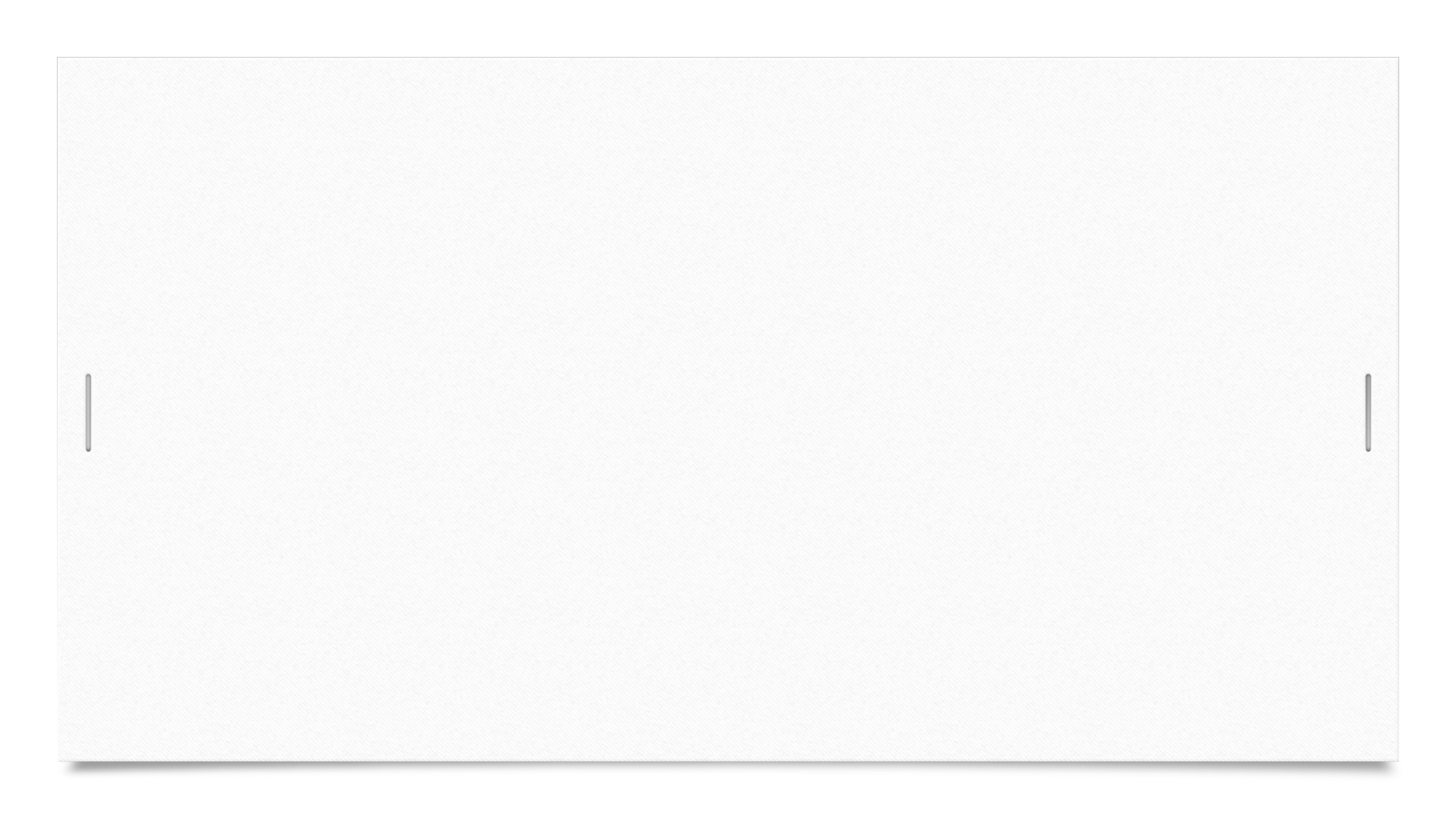 ŠTO JE VOLONTIRANJE?
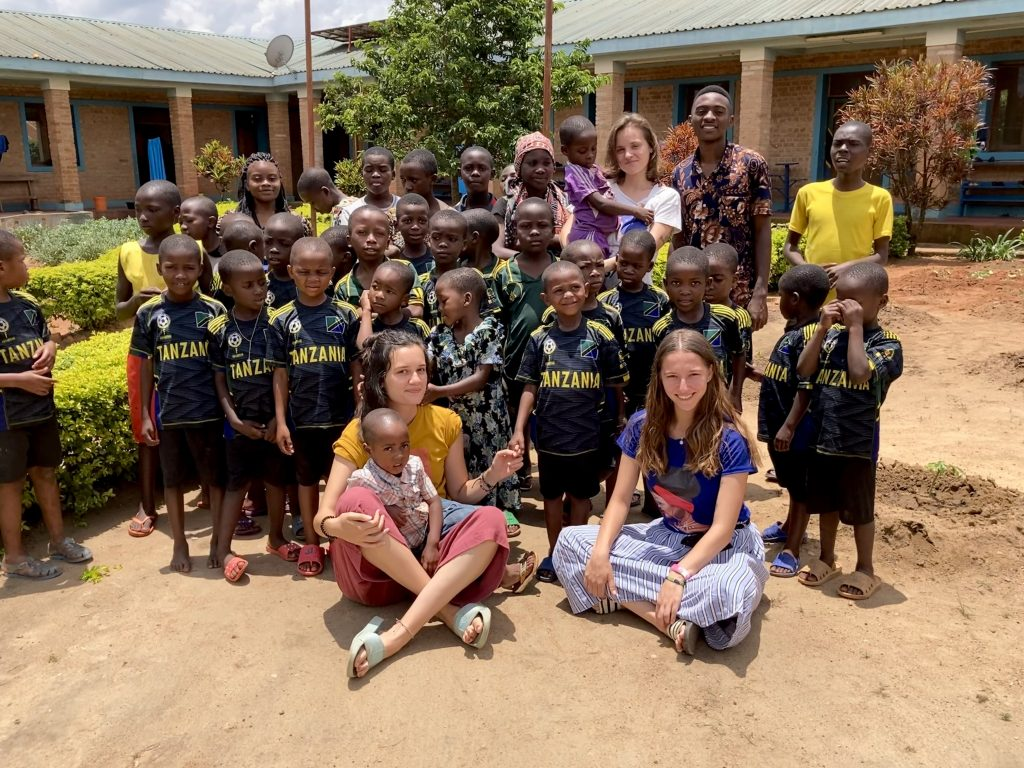 „Volonterstvo neprofitna je i neplaćena aktivnost kojom pojedinci i pojedinke, samostalno ili u okviru neke grupe ili organizacije, doprinose dobrobiti svoje zajednice ili cijelog društva. Volontiranje se javlja u raznim oblicima: od tradicionalnih običaja uzajamne samopomoći do organiziranog djelovanja zajednice u kriznim periodima.“
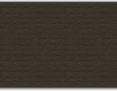 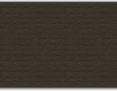 OBILJEŽJA VOLONTIRANJA
Dobrovoljnost – rad se obavlja bez ikakve prisile – volonter to radi zato što želi.
Neplaćenost – rad se obavlja besplatno bez naknade ili želje za zaradom.
Solidarnost – rad se obavlja zbog suosjećanja i empatije prema drugima, iz želje da se nekome pomogne.
POVIJEST VOLONTIRANJA
Početak volontiranja potječe od postanka čovječanstva. Čovjek je društveno biće ima osjećaj pravednosti, empatije i pomaganja.
Kroz  povijest  nalazimo  mnoge svećeničke  redove,  misionarske  akcije,  redove  časnih  sestara,  ali  i  necrkvena udruživanja  za  dobrotvoran  rad  i  pomoć  drugima  –  bratovštine, dobrotvorna društva, ženska društva, humanitarna društva, zaklade kao i ostale oblike angažiranja stanovništva.
POVIJEST VOLONTIRANJA
Početak organiziranog volontiranja  započelo  je  1920. godine  kada  su  Pierre  Ceresole  i  Hubert  Parris  organizirali  prvu  međunarodnu  grupu volontera koji su obnavljali selo Esne blizu Verduna u Francuskoj, koje je bilo  razrušeno  u  Prvom  svjetskom  ratu. Glavni  ciljevi  te  akcije  su  bili  obnova sela i izgradnja mira kroz zajednički rad.
POVIJEST VOLONTIRANJA
Hubert  Parris
Pierre  Ceresole
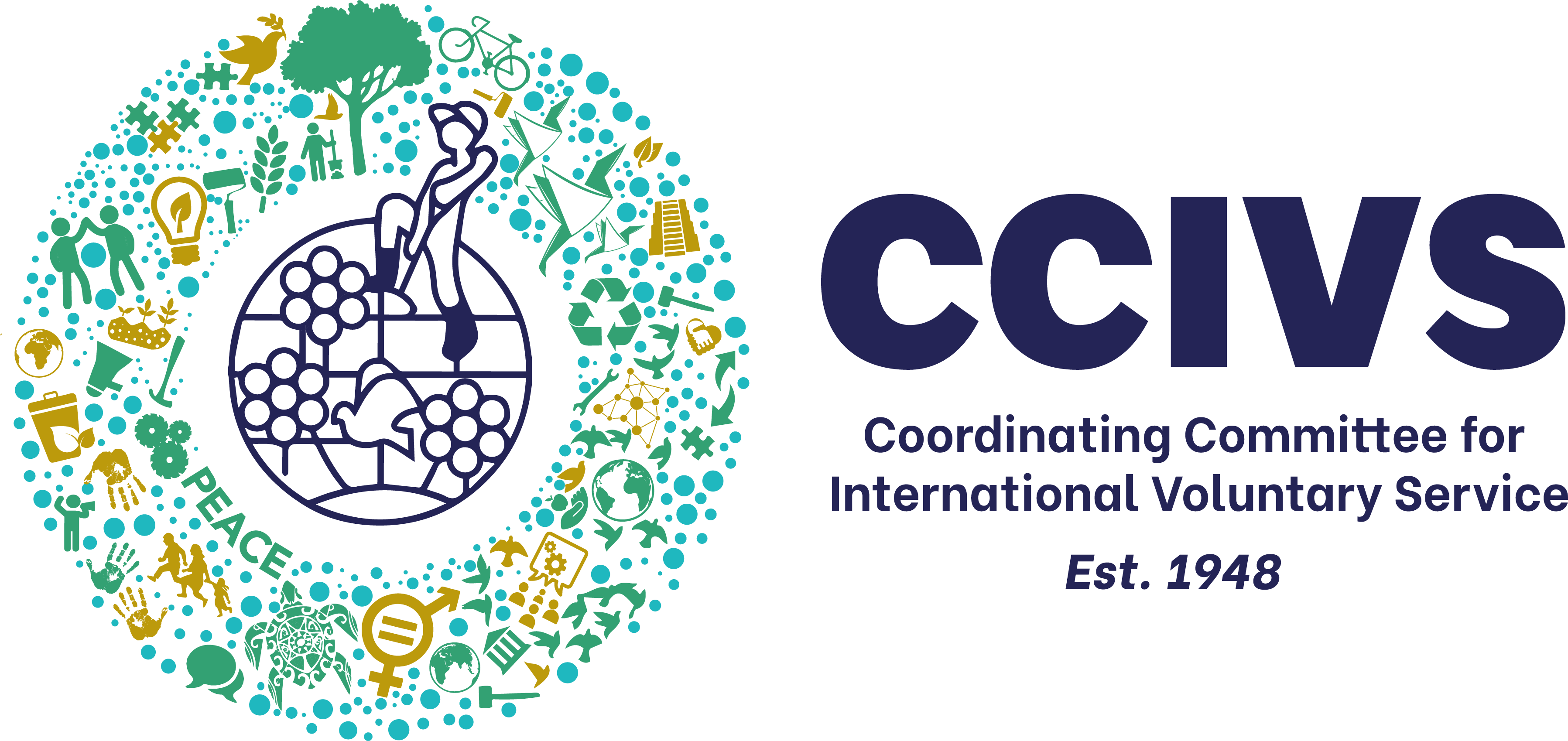 Nakon 2. svjetskog rata osnivaju se slična volonterska udruženja, a 1948. godine UNESCO osniva Coordinating Committee of International Voluntary Service, koji je od tada krovna organizacija svih volonterskih udruga. Do danas su osnovane mnoge udruge i donesen niz različitih dokumenata i preporuka vezanih uz poticanje i razvijanje volonterskog rada.
POVIJEST VOLONTIRANJA
Godine 1983. Europski parlament usvaja „Rezoluciju o volontiranju“ koja prepoznaje opću korisnost volonterskog rada. Vrlo važan doprinos volontiranju dala je Generalna skupština Ujedinjenih naroda proglasivši 2001. godinu Međunarodnom godinom volontera, a 2011. godina proglašena je Europskom godinom volontera od strane Vijeća EU.
VOLONTIRANJE U HRVATSKOJ
U Republici Hrvatskoj volonterstvo je prvi put regulirano Zakonom o volonterstvu iz 2007. i smatra se da je ono “dobrovoljno ulaganje osobnog vremena, truda, znanja i vještina kojima se obavljaju usluge ili aktivnosti za dobrobit druge osobe ili za zajedničku dobrobit”.
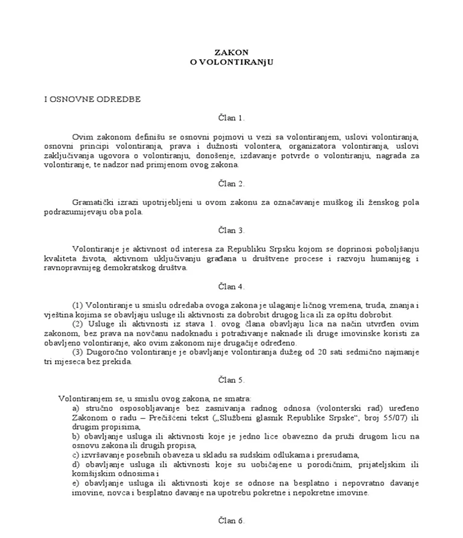 NAJSTARIJE VOLONTERSKE ORGANIZACIJE KOJE POSTOJE I DANAS
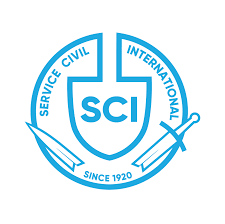 •	„Service Civil International“ – osnovana 1920. godine (Pierre Ceresole) 

•	„Youth Action for Piece“ -  osnovana oko 1923. godine (Etienne Bach)

•	„Union of International Associations“ – osnovana 1907. godine
        (Henri La Fontaine)
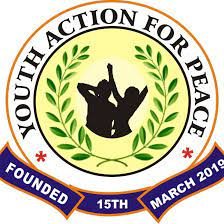 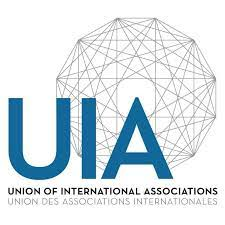 POZNATI VOLONTERI
Majka Tereza
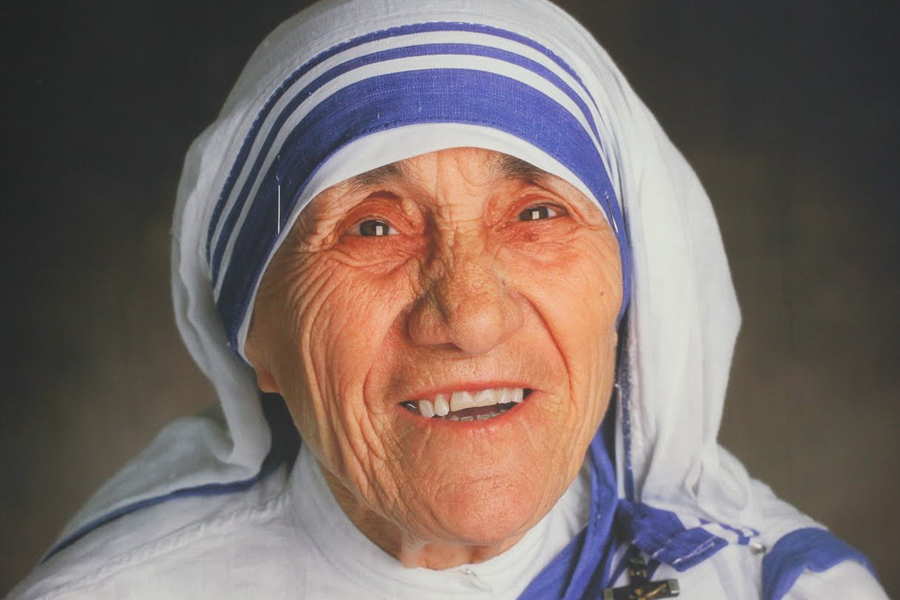 „Radim najbolje što mogu, bez želje za naplatom, kako bih pomogla drugima.“
ROBERT KURBAŠA – glumac
Robert Kurbaša - jedan je od najpoznatijih hrvatskih volontera. Pokrenuo je kampanju za prikupljanje sredstva i donacija za organizaciju Marijini obroci te je poticao mlade da se prijave na volontersku akciju 72 sata bez kompromisa.
MARIO MANDARIĆ - chef
Mario Mandarić - plemenita afrička pustolovina hrvatskog chefa, koji je  svojim novcem i donacijama naumio financirati gradnju dvaju bunara u Ugandi, prerasla je u veliki humanitarni pothvat. Umjesto dva, sagrađeno je dvadeset bunara.
ANGELINA JOLIE - glumica
Angelina Jolie – jedna je od najpoznatijih volonterki. Počela je posjećivati izbjegličke kampove širom svijeta i službeno je imenovana za veleposlanicu Visokog povjerenika Ujedinjenih naroda za izbjeglice (UNHCR).
MARIJINI OBROCI
https://www.youtube.com/watch?v=9Yp77SW4fYQ
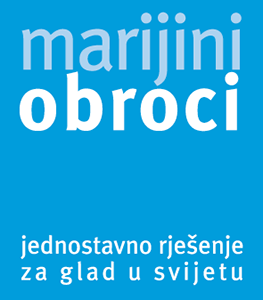 IZVORI
Https://zir.nsk.hr/islandora/object/unipu%3A2431/datastream/PDF/view
https://hrcak.srce.hr/file/396336
https://hr.wikipedia.org/wiki/Me%C4%91unarodno_volontiranje
https://mimladi.hr/2021/01/04/celebrity-volonteri-2/